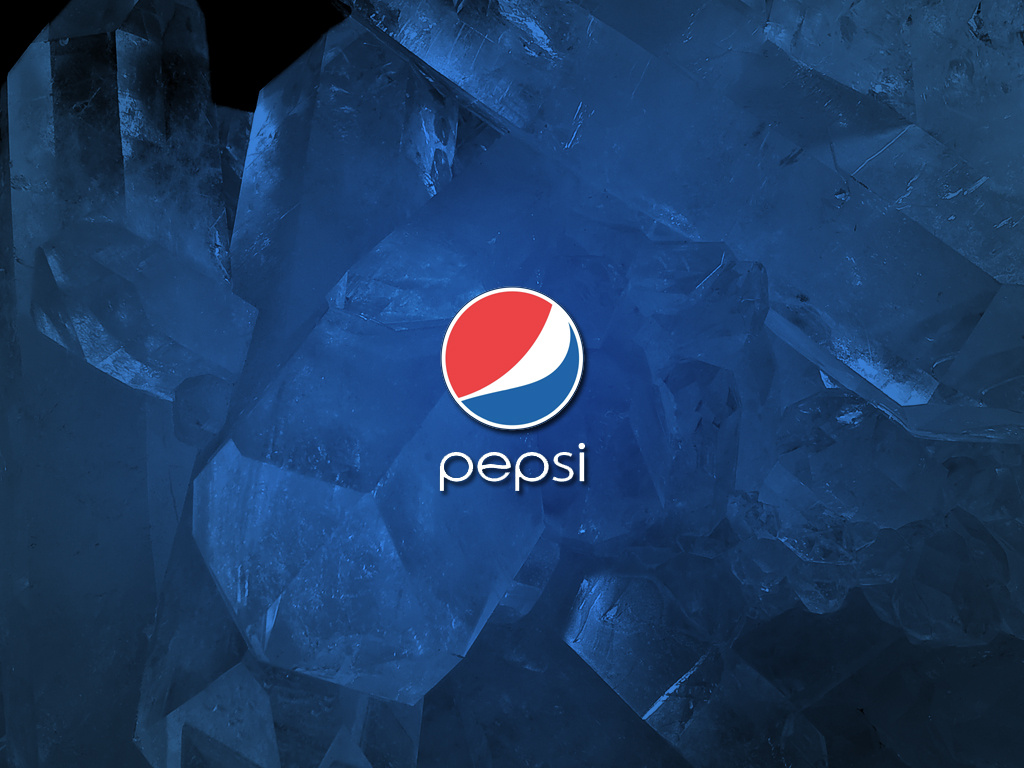 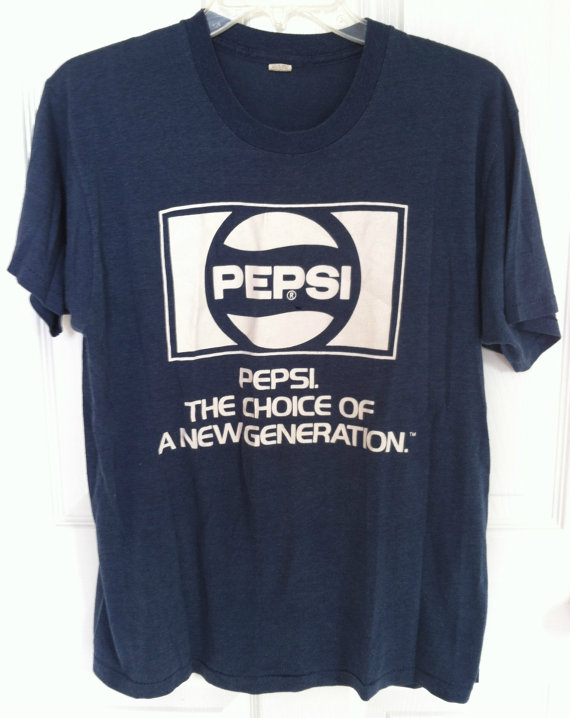 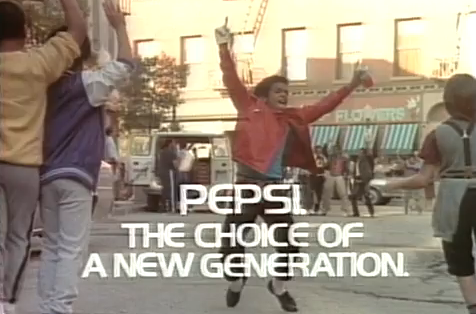 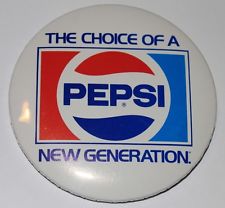 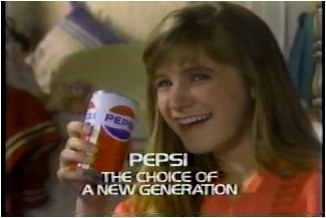 “The Choice of a New Generation”
The book of Deuteronomy is Moses’ farewell address
The generation that refused to enter the Promised Land had perished; now their children were preparing to enter
In chapter 30, Moses summarizes                  the importance of his message by        presenting them with a choice:                       life or death
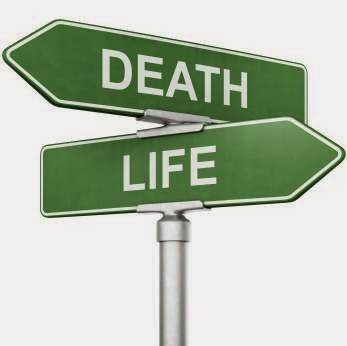 The Nature of This Choice
It was a clear choice
Genesis 2:17; Matthew 7:13-14
It was a personal choice
Joshua 24:15
It was a critical choice
2 Corinthians 6:2; Acts 22:16
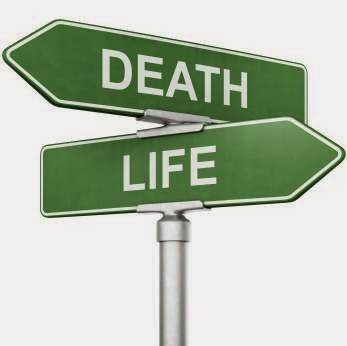 What is involved in choosing life?
Choosing life involves more than a simple affirmation. 
Choosing life involves a total commitment of ourselves to God. 
Our entire way of life will be                          based upon and guided by                                this decision.
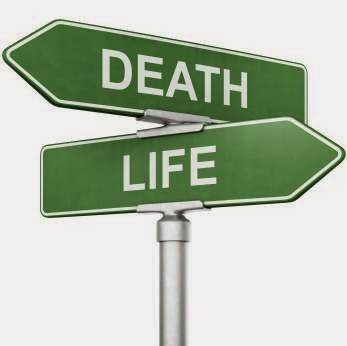 What is involved in choosing life?
“By loving the Lord your God, by obeying His voice, and by holding fast to Him; for this is your life and the length of your days, that you may live in the land which the Lord swore to your fathers, to Abraham, Isaac, and Jacob, to give them.”

Deuteronomy 30:20, NASB
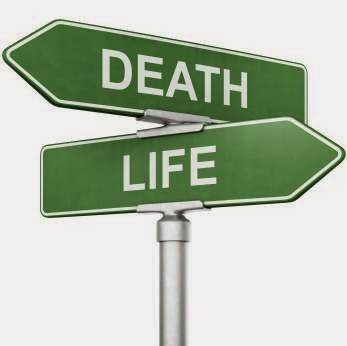 1. Love the Lord our God
Deuteronomy 6:5; Matthew 22:37
Love allows us to keep the entirety of God’s law (Matt. 22:40)
Obedience rendered without love is nothing (1 Cor. 13:1-3)
We love God because                                        He first loved us                                                   (1 John 4:10, 19)
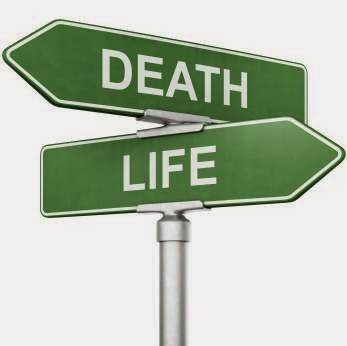 2. Obey God’s Voice
The promise of the land of Canaan was dependent upon their obedience to God
The promise of Heaven is dependent upon our obedience to Christ (Heb. 5:8-9)
Our faith is displayed in our obedience       (Heb. 11:8; James 2:21-24)
Our love for God is shown in                          our obedience                                                      (1 John 5:3; John 14:15)
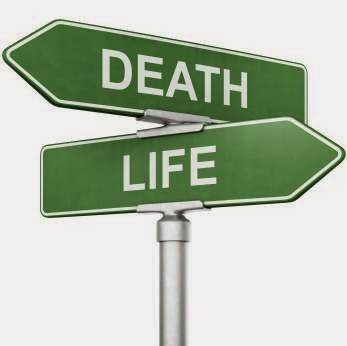 3. Cling To God
This admonition stresses faithfulness and steadfastness
we are to cling unto God is because “He is your life and the length of your days”
Illustrated very well                                             in John 6:66-68
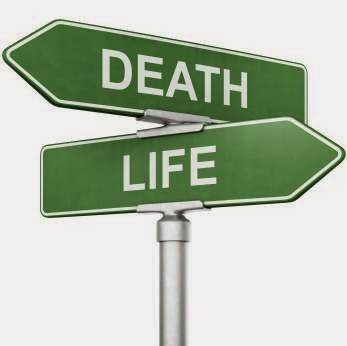 Which Will We Choose?
“I call heaven and earth as witnesses today against you, that I have set before you life and death, blessing and cursing; therefore choose life, that both you and your descendants may live.”

Deuteronomy 30:19
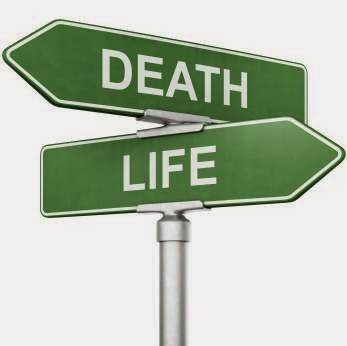